65 yo M RHD Engineer. 
Oct 2020: RT shoulder arthroscopic rc repair (Sps, Upper Sbs, biceps tenodesis) October 2020. 

1 month postoperative (Nov. 2020): +Redness anterior shoulder, ++ swelling anterior portal. Purulence. 

Taken to OR by surgeon for Superficial wound irrigation debridement/drain placement in OR on Nov. 2020.
Surgeon did not enter subacromial space or joint. 

Intraop. Cultures: + MSSA (Staph). 
Treated 6 weeks IV Antibiotics.
Persistent pain in right shoulder with limited motion recovery. 

6 months Postop, April 2021: Rt shoulder Mild redness anterior shoulder. Minimal Swelling. + Pain with ROM. 

ESR 130, CRP 12
April 2021: Referred to me. 

PE: Rt shoulder: Mild redness/swelling anterior portal. 
Arom FF to 70 deg, Passive to 90 deg. 
ER adducted to 10 deg. Active and passive
Painful arc. 
Strength 4- Abduction and ER.
MRI April 2020 (6 Mo Postop)
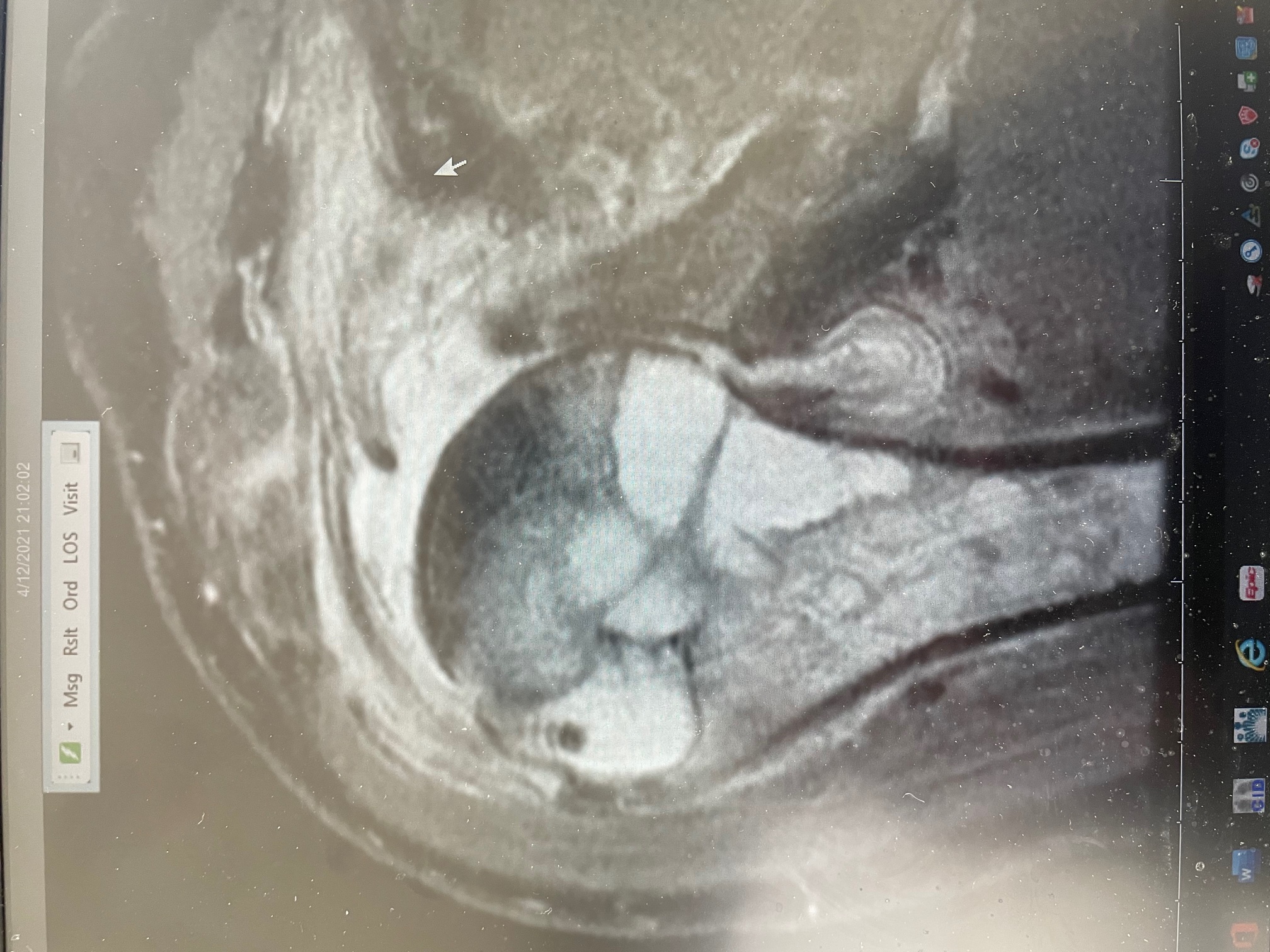 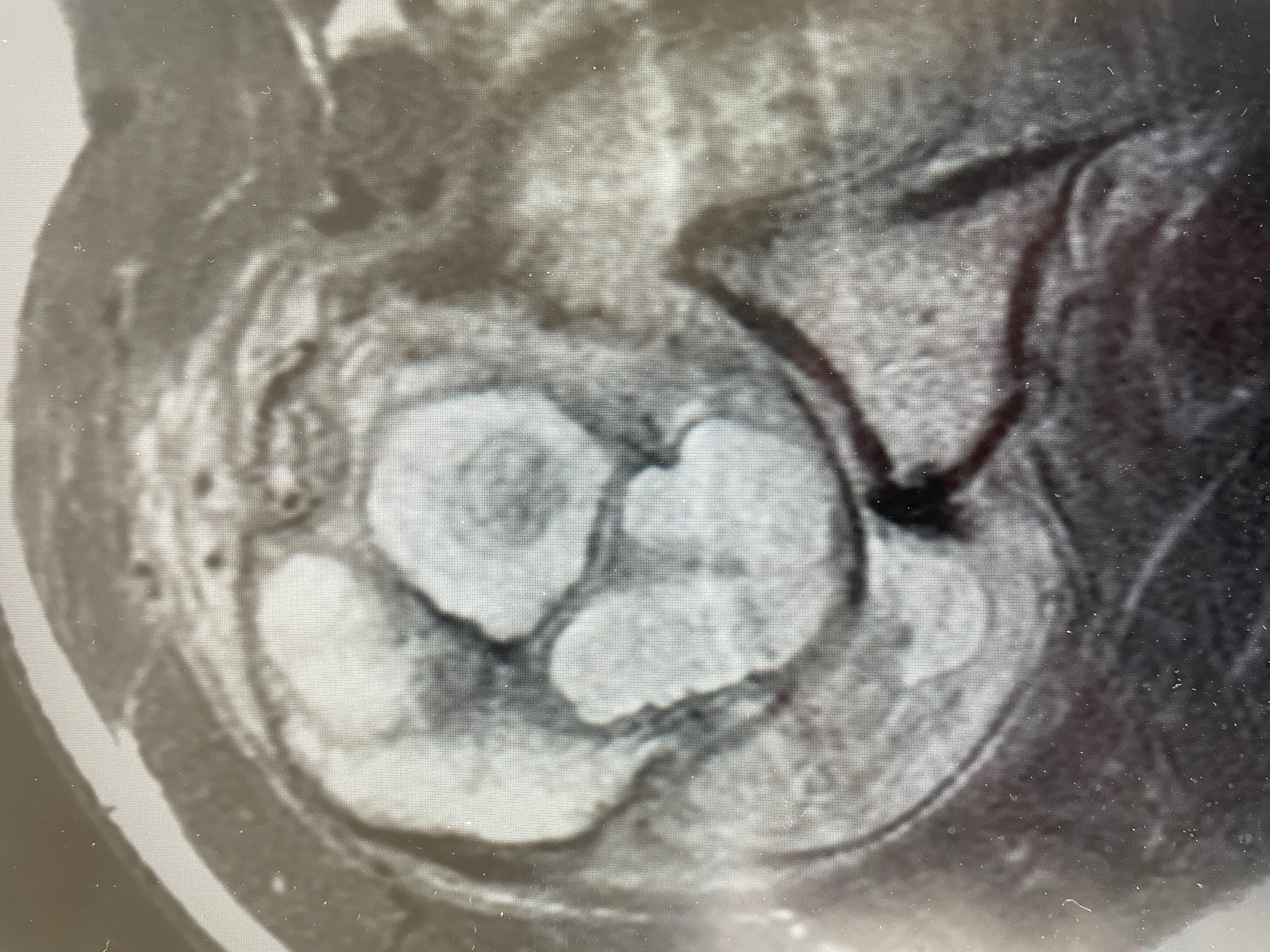 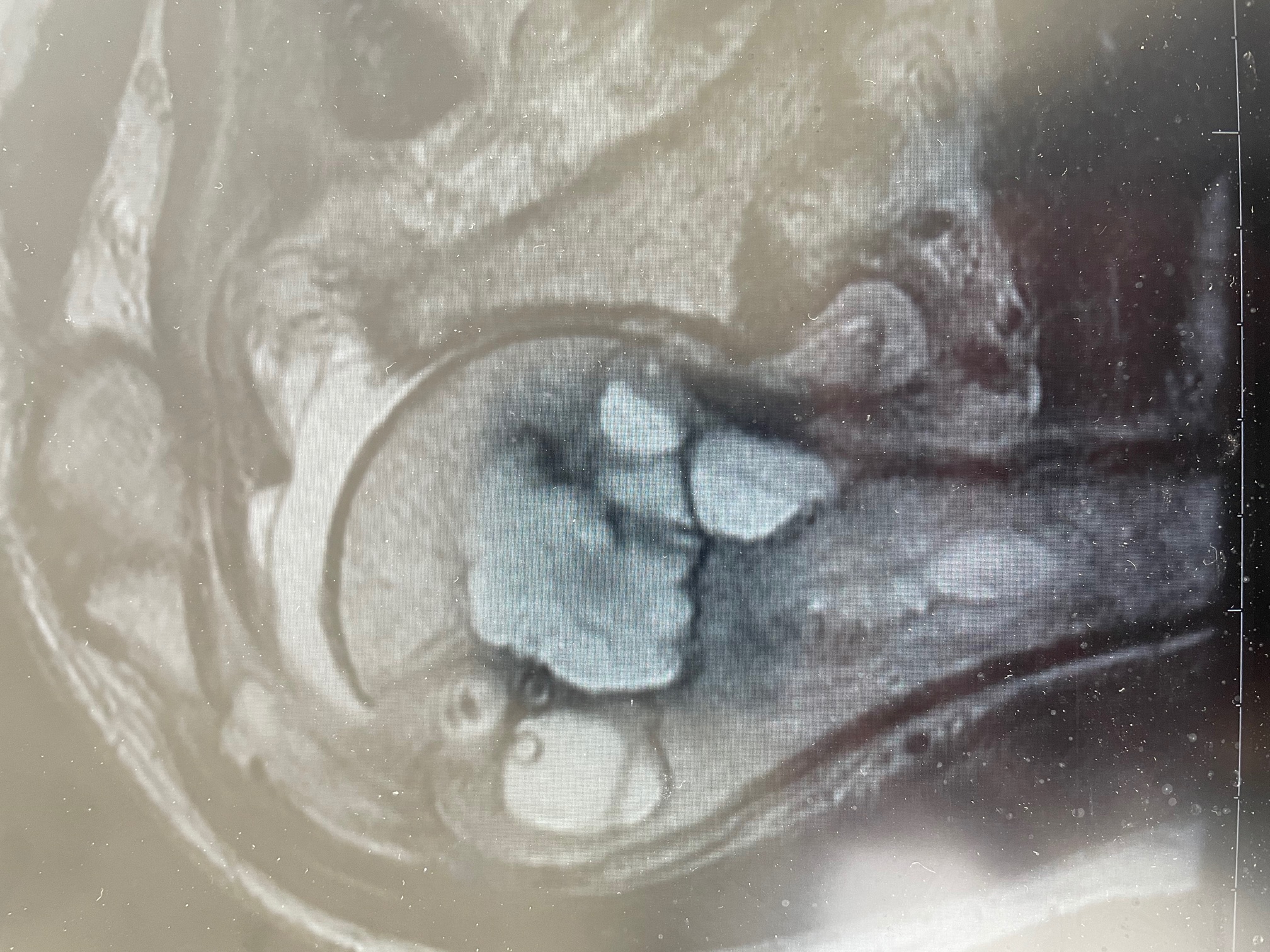 April 2021: 
Aspirate subacromial in Clinic: 10 cc. Thick SeroSanginous Fluid. 
+ MSSA. 

OR: Open I and D, w/ resorbable antibiotic beads (vancomycin/tobramycin) within bone defect proximal humerus, Anchors/Suture removal. 
Small amt pus at anchor sites. 
Cultures + MSSA. 

Repeat OR: Open Irrigation debridement and Abx beads within proximal humerus. 
Cortical Bone quality Good. Subscapularis Intact. Supraspin. Irreparable. 

Treated: PICC line with Nafcillin x 6 weeks.
CT Postop 1
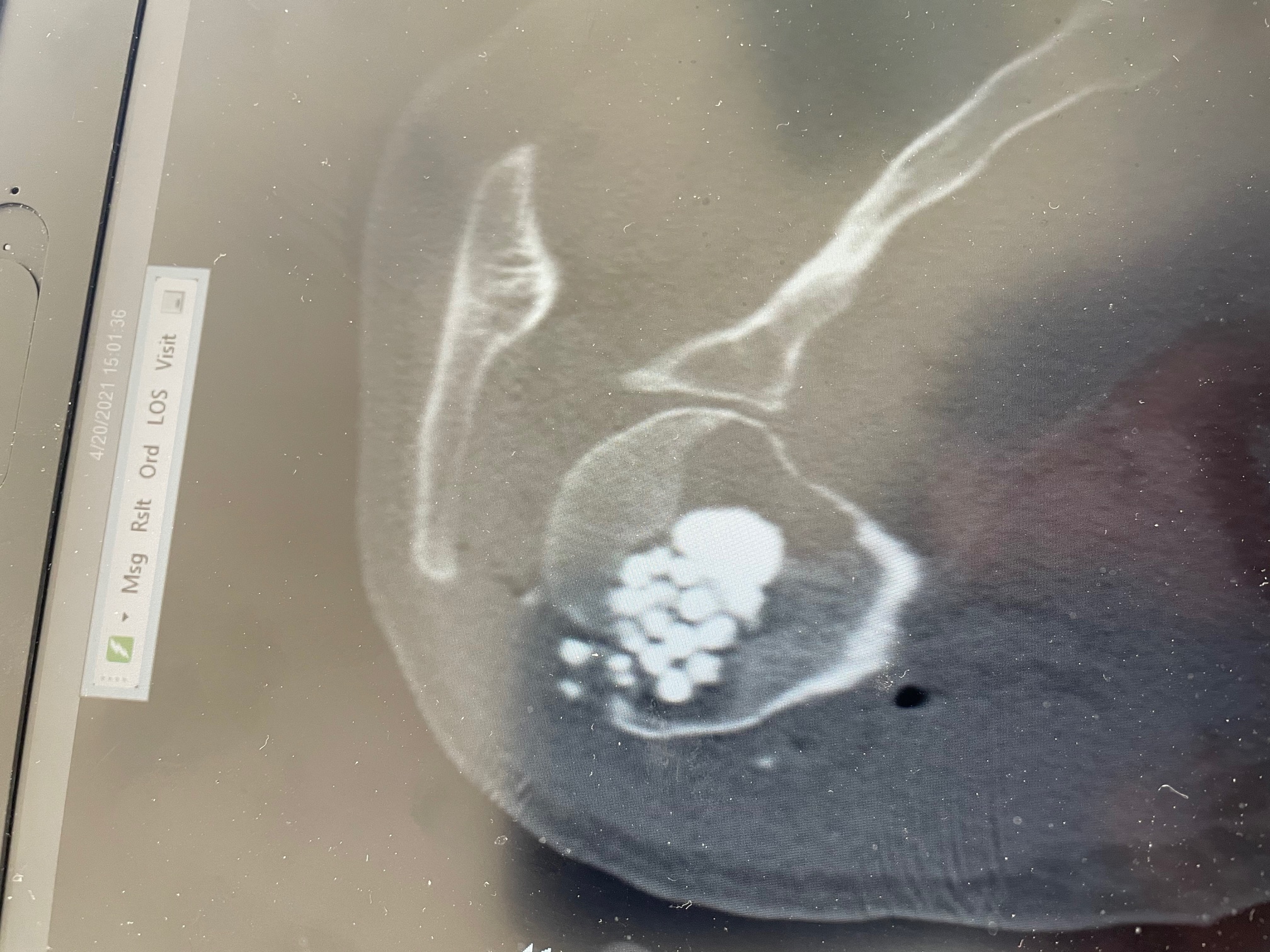 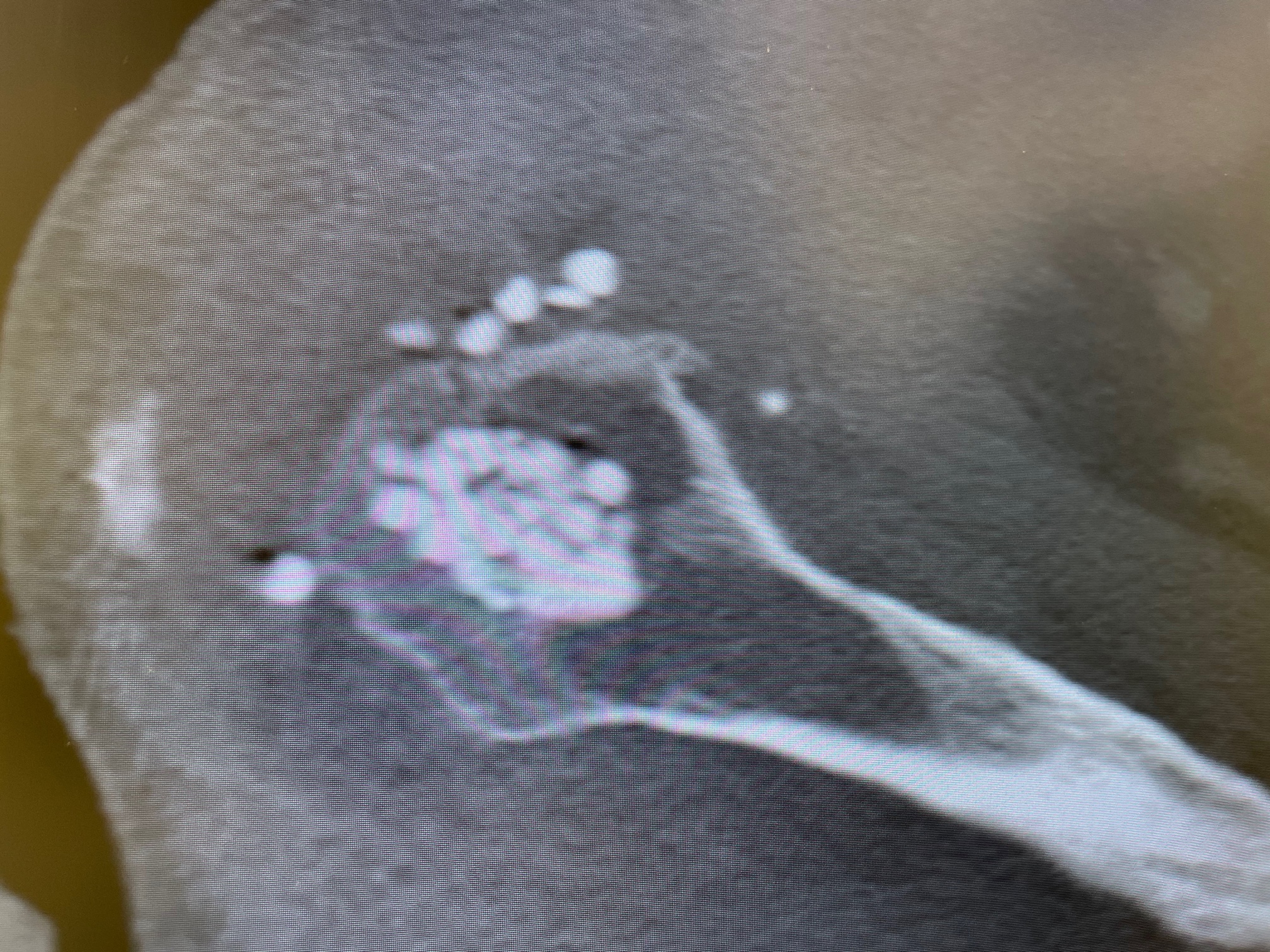 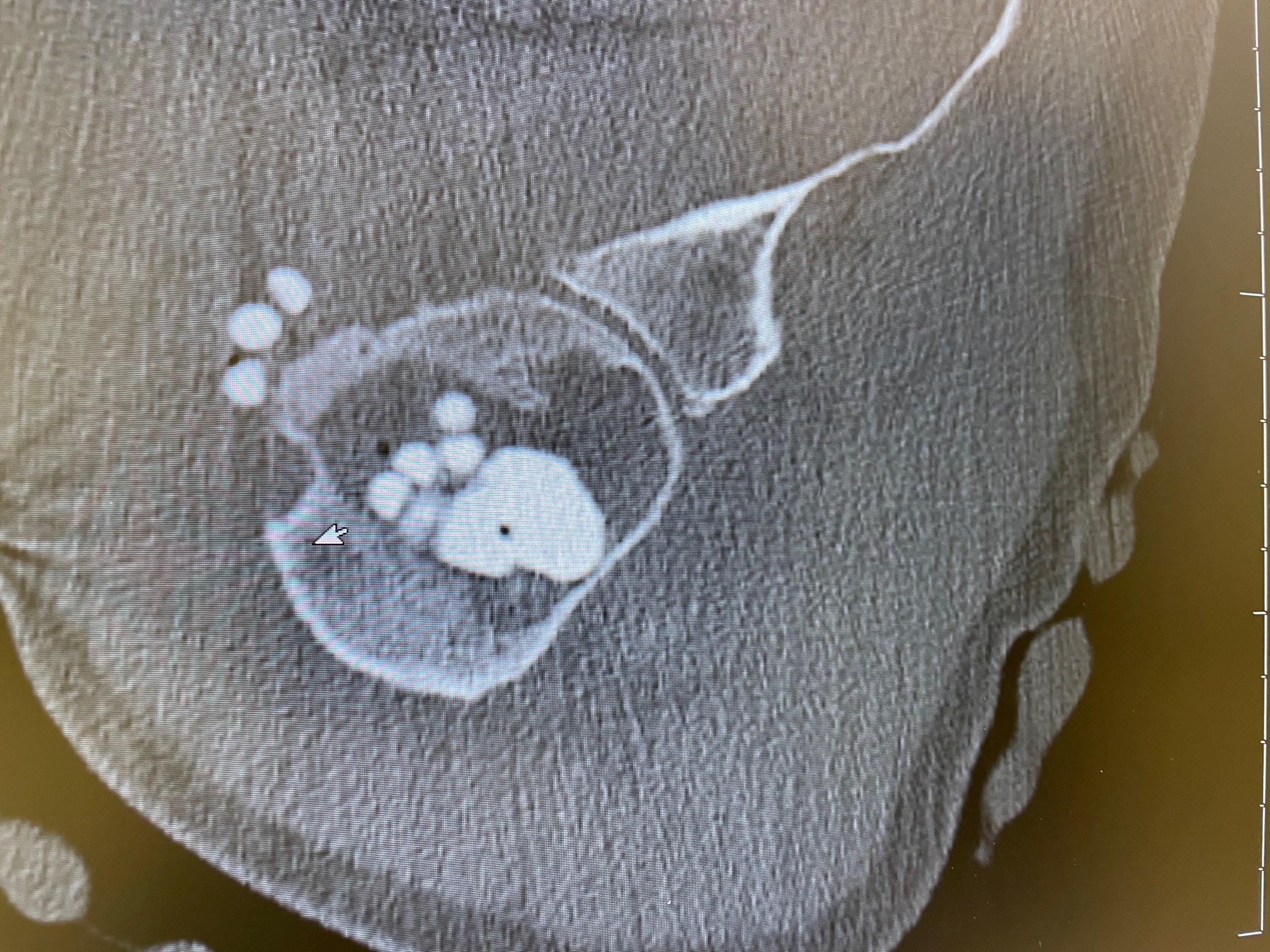 XR Postop 1 and CT with Abx Beads
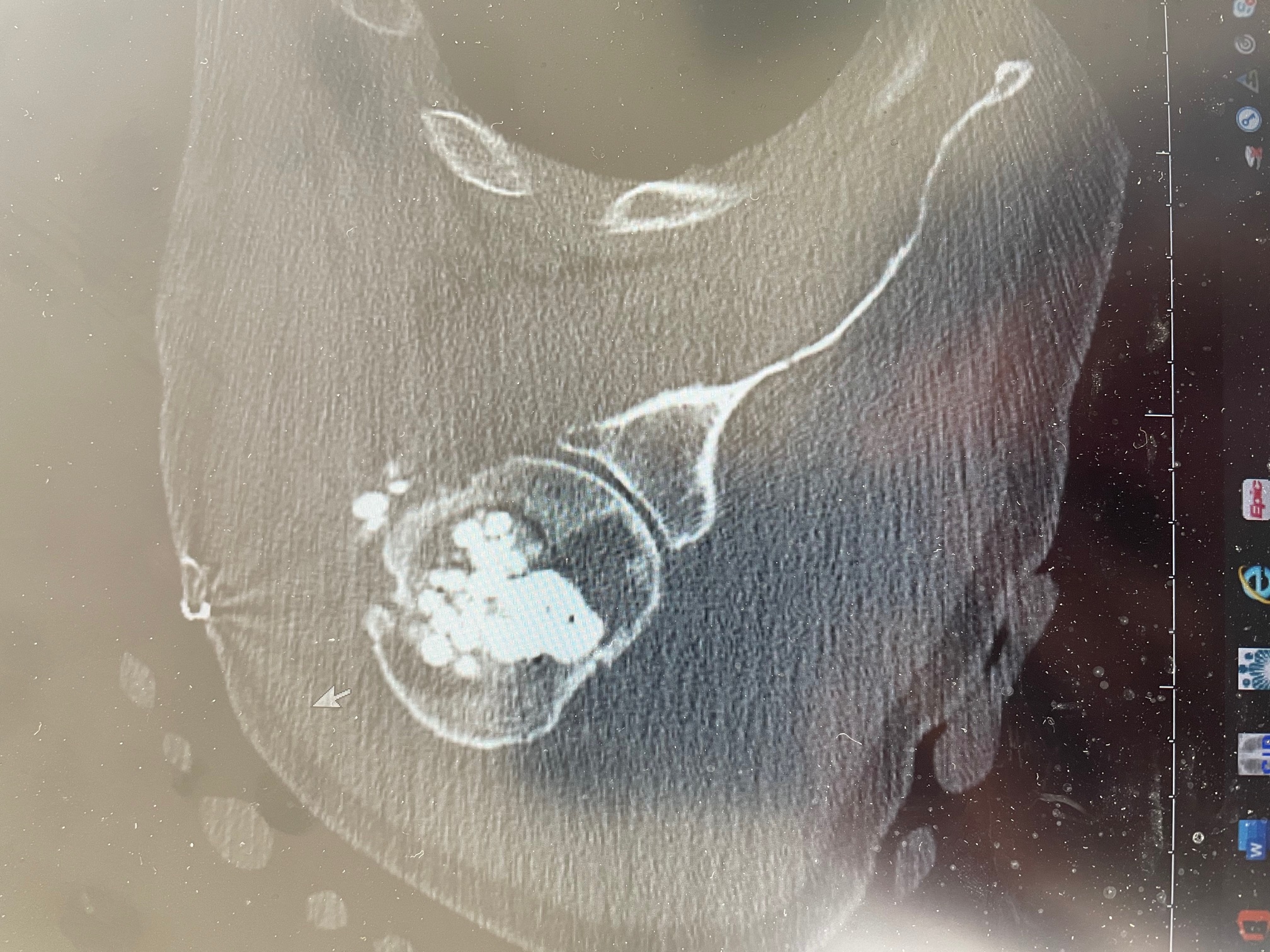 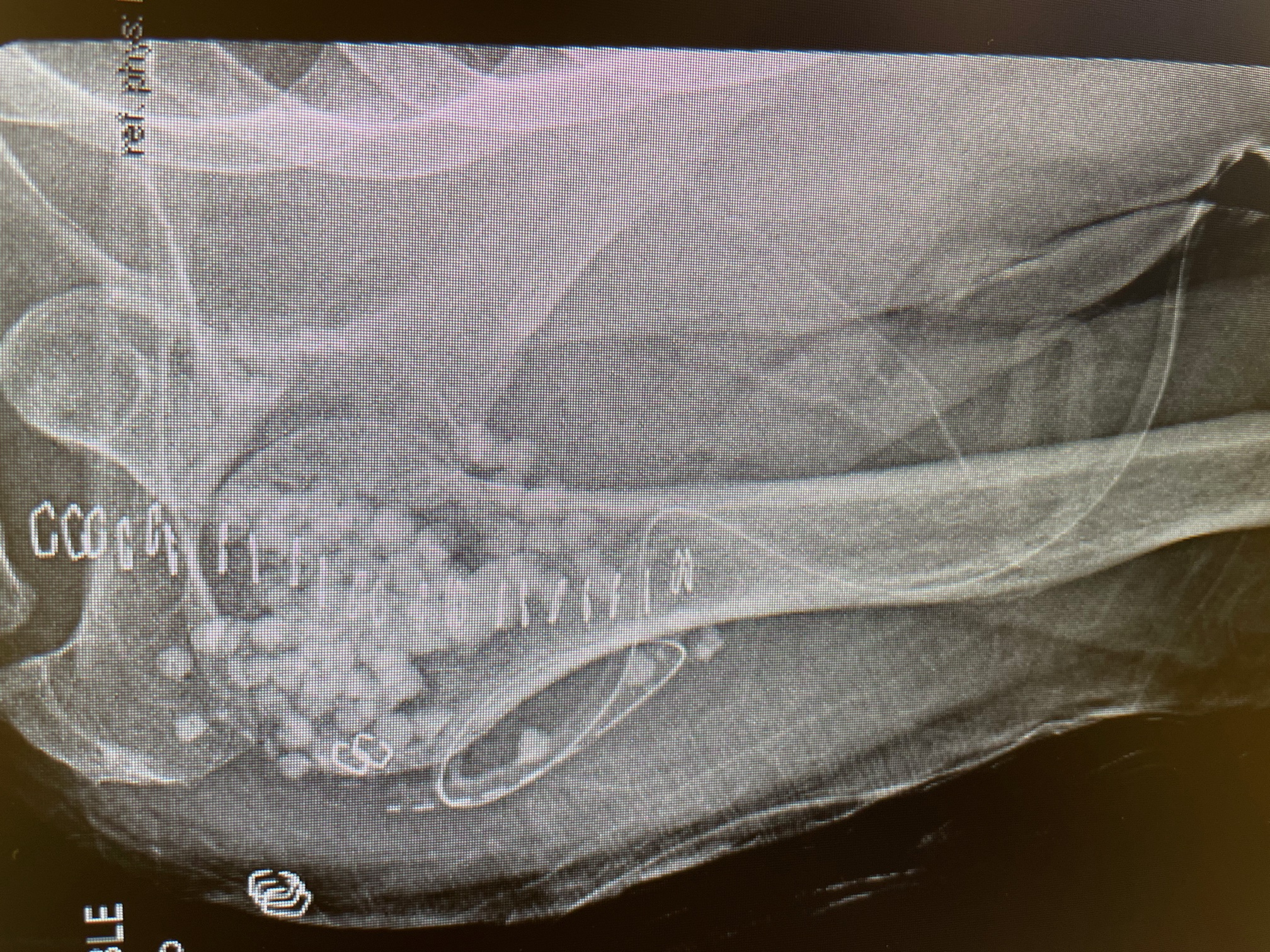 Questions After 2 I&D’s and IV/Oral Antibiotic Treatment: 

Physical Therapy with Risk of Fracture/AVN?

Bone Graft Proximal Humerus? Iliac Crest? BG Substitutes?

Antibiotic Spacer?

Reverse Shoulder Replacement?